Joint Modeling of Stress and Survival in Patients with Advanced 
Non-Small Cell Lung Cancer
 
Nicole A. Arrato, MA
The Ohio State University
USA
Disclosures
I do not have any relevant financial relationships to disclose.
Background
Lung cancer: highest psychological disability
Understood: baseline stress  continued distress, shorter survival
Does psychological stress thereafter add to mortality risk?
Present Study
Newly diagnosed with stage IV NSCLC  observational cohort study

Joint models

Hypothesis: Patients’ trajectories of stress will adversely impact their psychological well-being and survival

	--Above any contribution of demographic characteristics, stress at 
	  diagnosis, prognostic variables, and treatment received
Methods
N=157 patients with stage IV NSCLC

Enrolled in NCT03199651

At diagnosis, completed ASCO-recommended measure for cancer stress
	--Impact of Events Scale-Revised (IES-R)

Reassessed every 1-4 months through 24 months

Survival monitored
Methods
Joint statistical models

Accounted for potentially informative censoring

Provided simultaneous modeling of two processes
	--Longitudinal (psychological)
	--Time-to-event (survival)

Control variables: age, sex, smoking status, cancer type, treatment received, marital status, education
Key Results
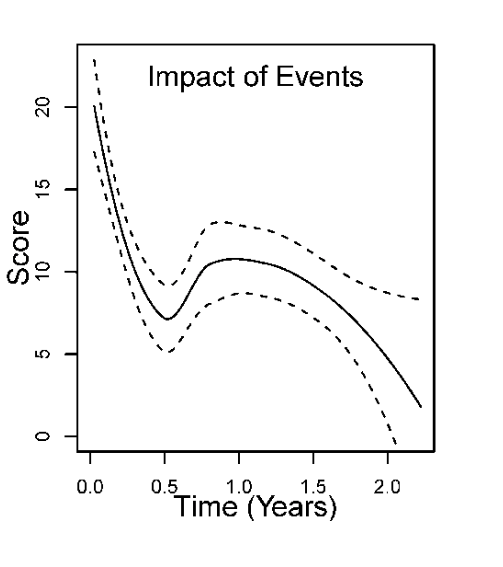 Stress significantly decreased with 
     time since diagnosis
         --IES-R scores decreased 16.9  11.1

Non-linear: 
     Increases at 6 months
     Decreases at 12 months
LOESS (locally estimated scatterplot smoothing) smoothed changes over time in stress (IES-R) from N=157 patients. Dashed lines indicate 95% confidence intervals.
Key Results
Interactions between time and cancer treatment: non-significant
	--No difference in trends in stress due to cancer treatment

Covariates: Education significantly associated
	--High school education or above  less stress 
	--7-8 points lower mean IES-R scores

IES-R scores not significantly associated with survival
Conclusions
First study to describe course of stress for patients with advanced NSCLC as they receive new cancer therapy

More frequent IES-R  significant associations with survival? 

Future research needed
	--To fully understand psychological risk factors for premature 
	   mortality from NSCLC
Take-Home Messages
From diagnosis to 2-years, stress may decrease in a non-linear fashion, with a ”spike” around the 6-month time point

Patients with less than a high school education may be at risk for higher stress during lung cancer treatment

Future research needed re: psychological risk factors for premature NSCLC mortality
Acknowledgments
I would like to acknowledge the patients who made this research possible, the Principal Investigator Dr. Barbara L. Andersen, 
and the very talented biostatisticians Dr. Guy Brock 
and Dr. Joseph McElroy.
Nicole A. Arrato, MA
Nicole.Arrato@osumc.edu